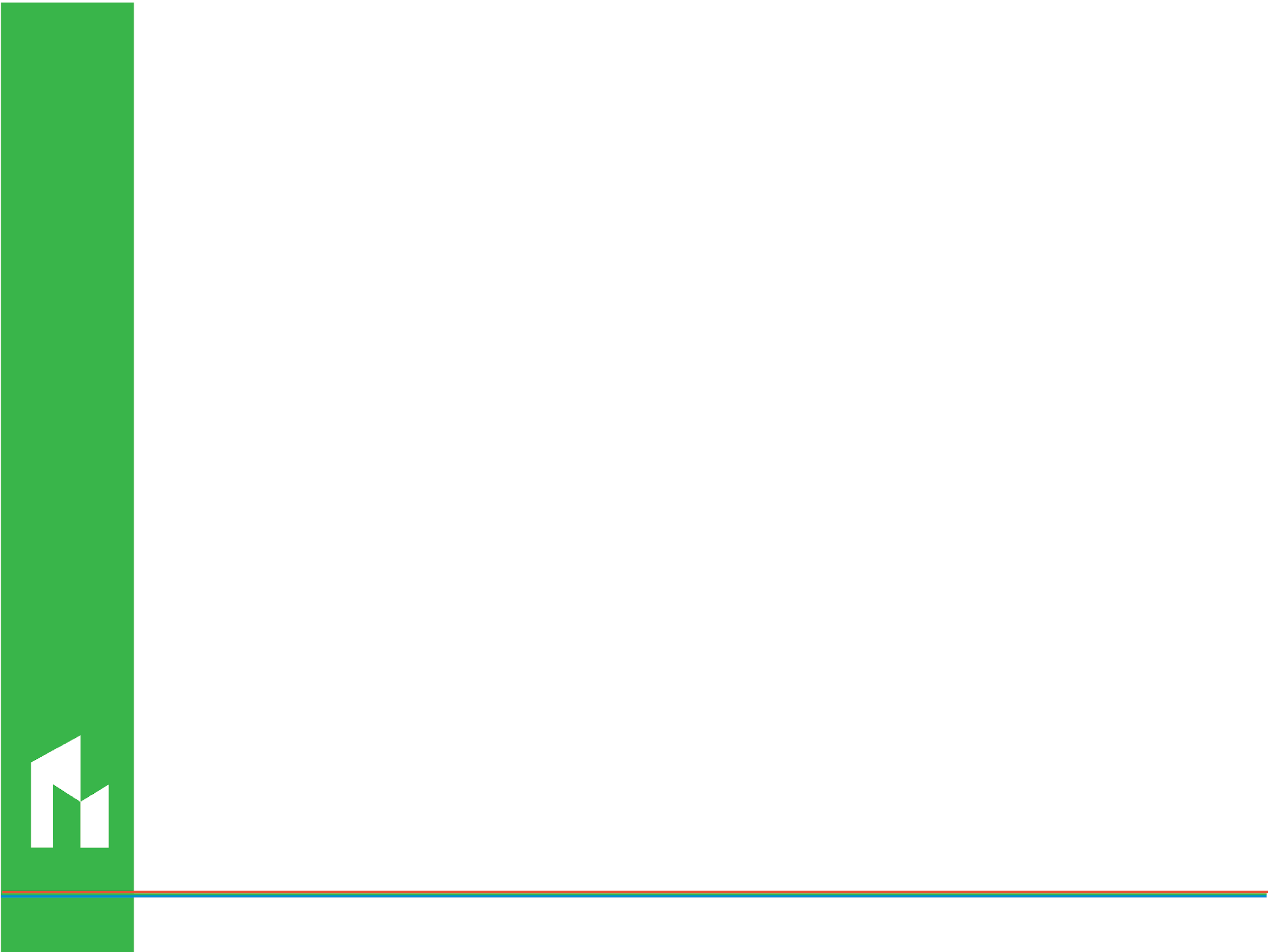 Working with Multi-Needs Children: An Introduction to Inclusion
Erin Linsenmeyer
Downers Grove Public Library
Downers Grove, Illinois
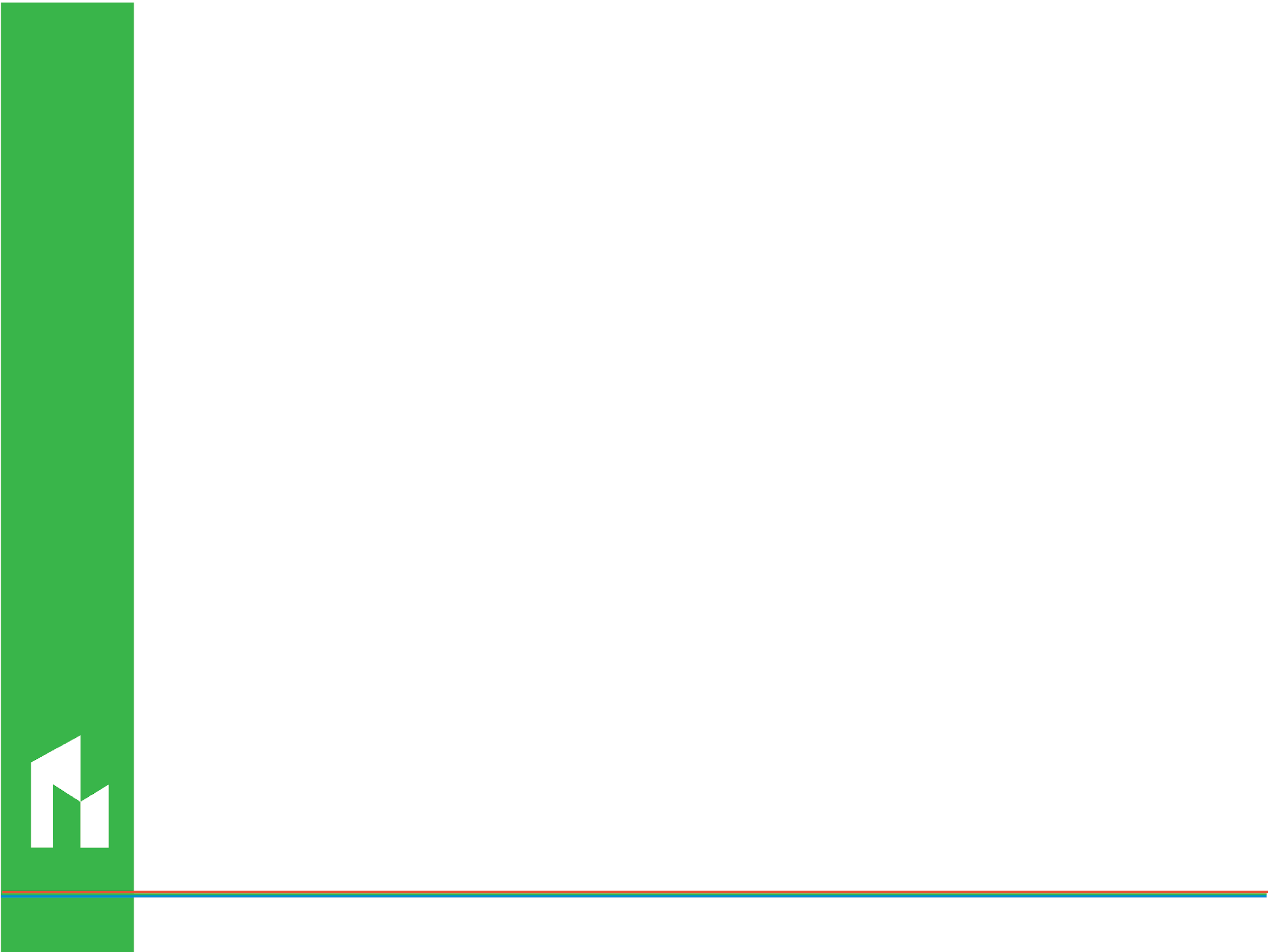 Areas of Focus
--Services 
--Programs
--Collections
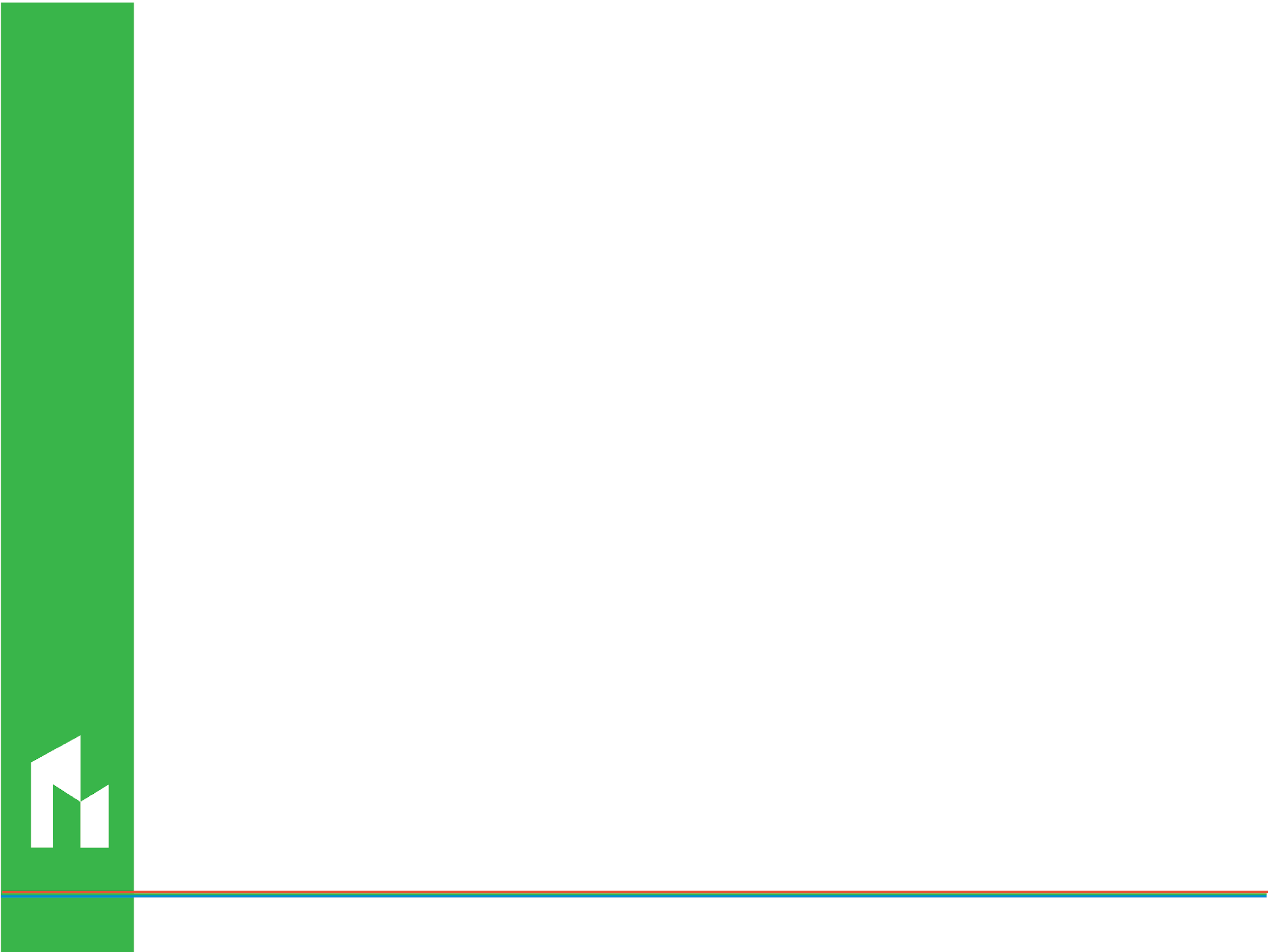 Why is this important?
2017 CDC report estimates that 1 in 6 children have one or more developmental disabilities 

Attention-deficit/hyperactivity disorder
Autism spectrum disorder											Blindness														Cerebral palsy											Moderate-to-profound hearing loss									Learning disability												Intellectual disability												Seizure in the past 12 months										Stuttering or stammering in the past 12 months							Any other developmental delay
The percentage of children aged 3–17 years diagnosed with a developmental disability increased–from 16.2% in 2009–2011 to 17.8% in 2015–2017.

Libraries are for everyone.
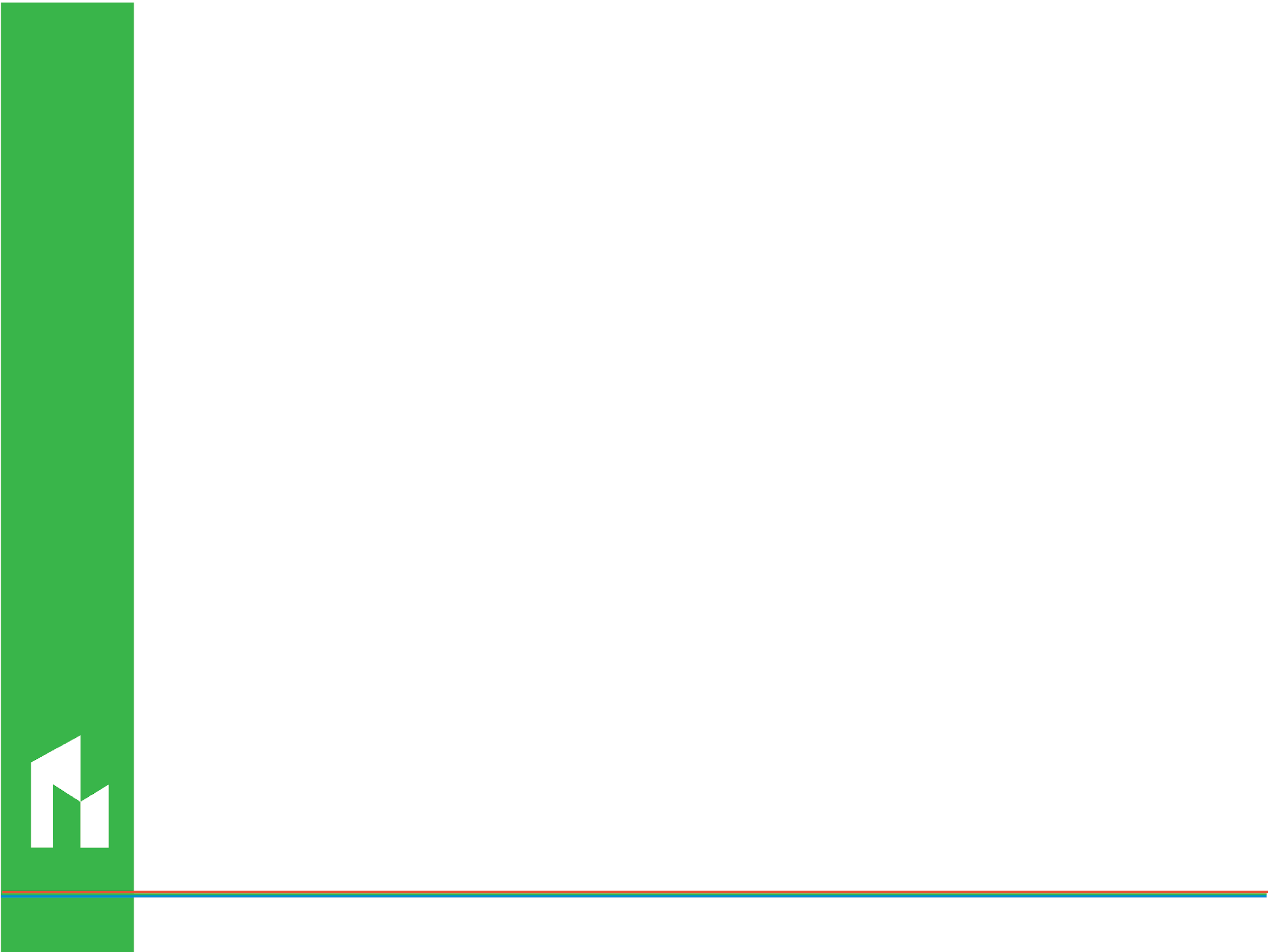 Inclusive Services
--Speak directly to the patron

--Allow for processing and response time 

--Use visual supports

--Offer choices

--Adjust delivery
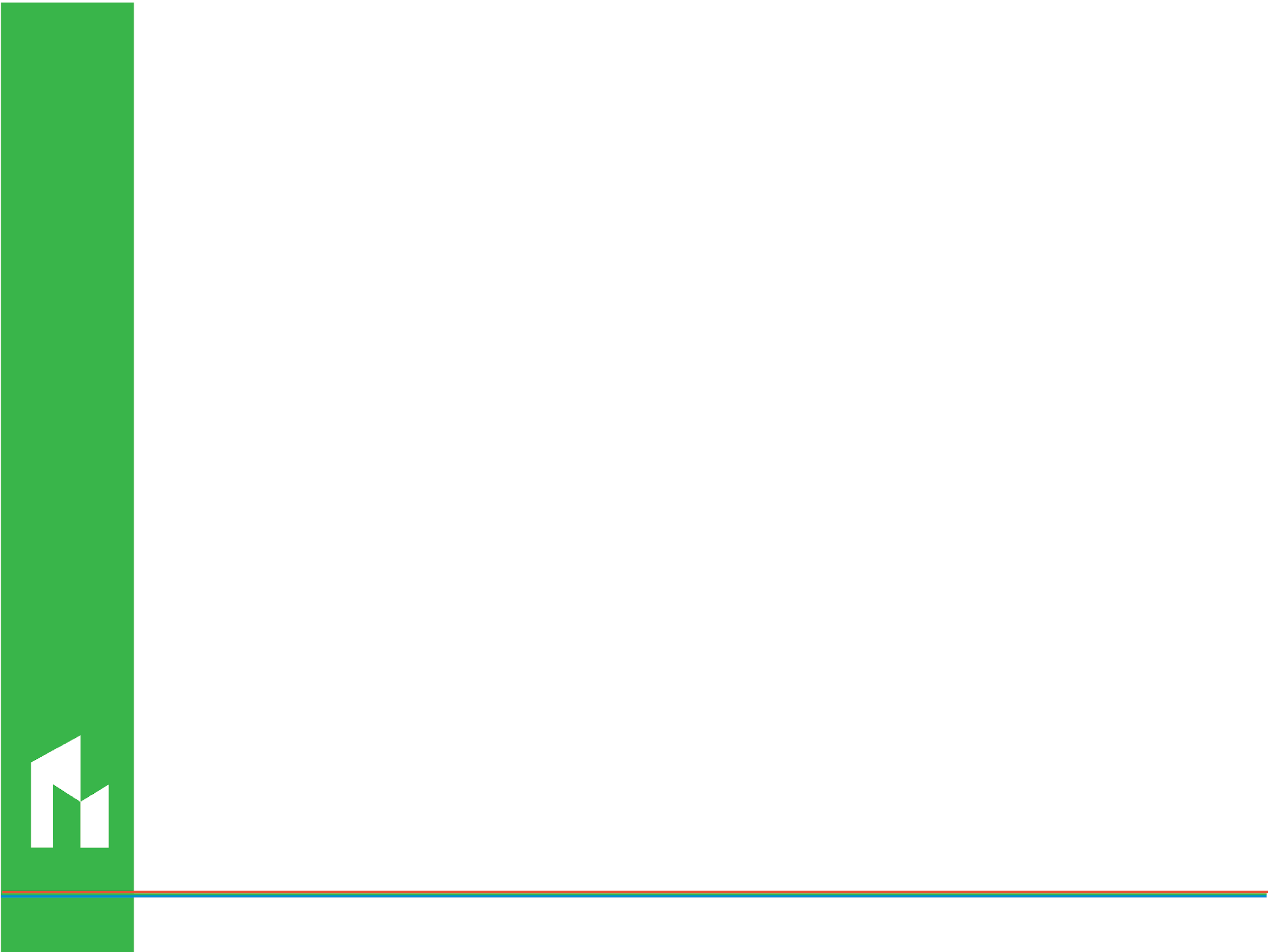 Inclusivity in Programs/Outreach
Inclusive Programs and Targeted Programs 

Sensory-Friendly Performances 
Therapy Dog Programs 
Early Intervention Play Groups 
Special Needs Fair 
Accessible Library Hour 

Finding and working with community partners
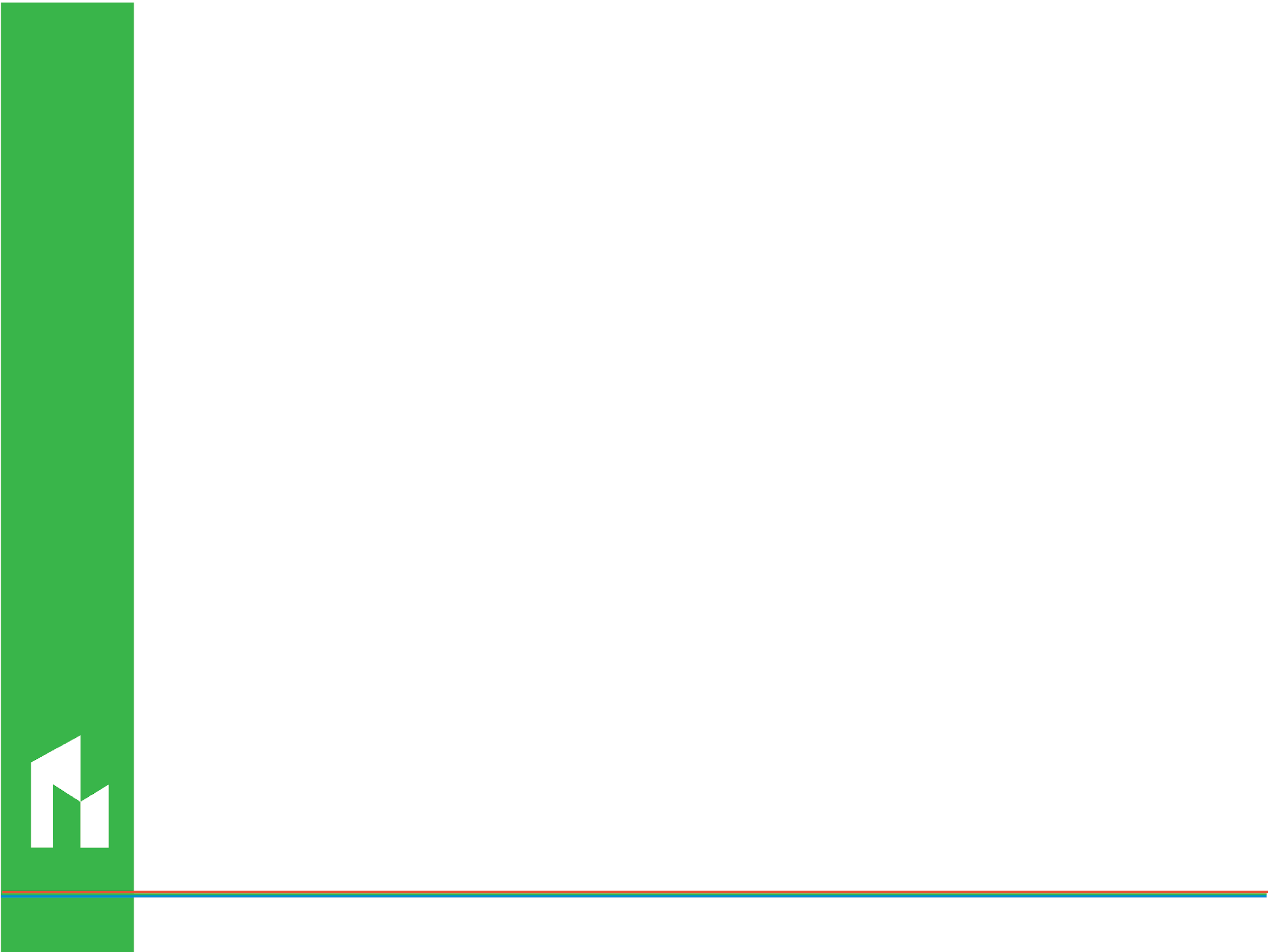 Collections
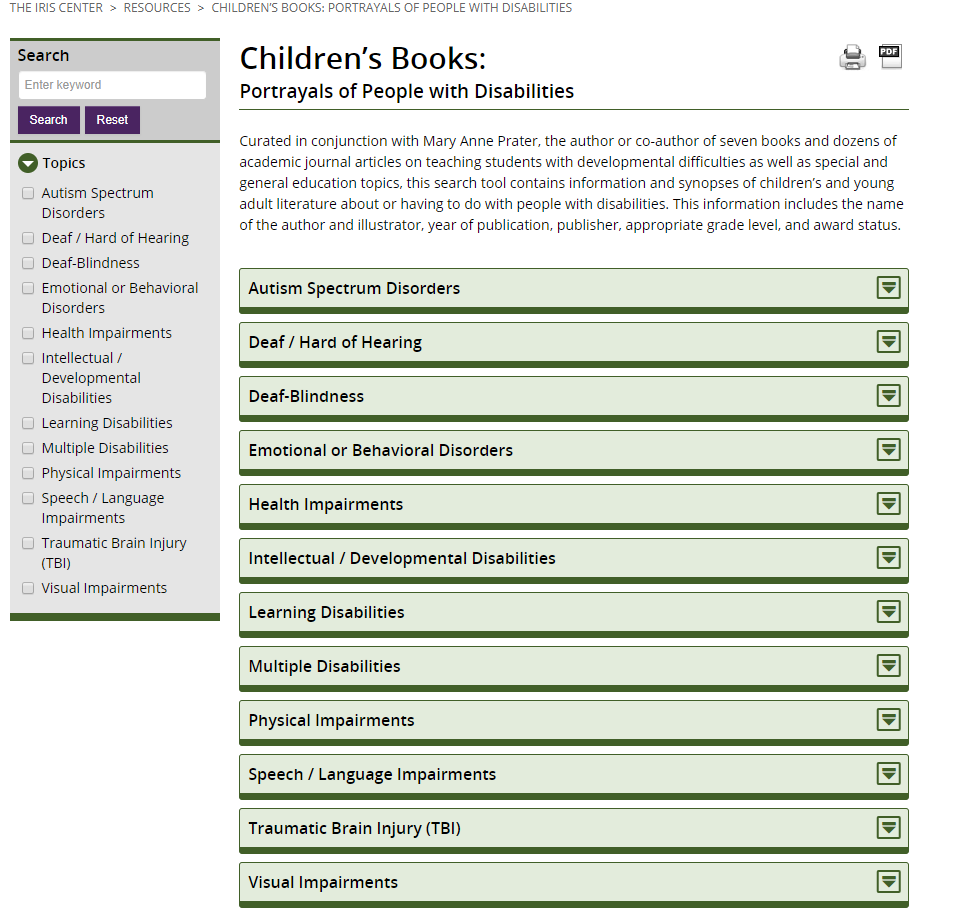 Iris Center at Vanderbilt University https://iris.peabody.vanderbilt.edu/resources/books/
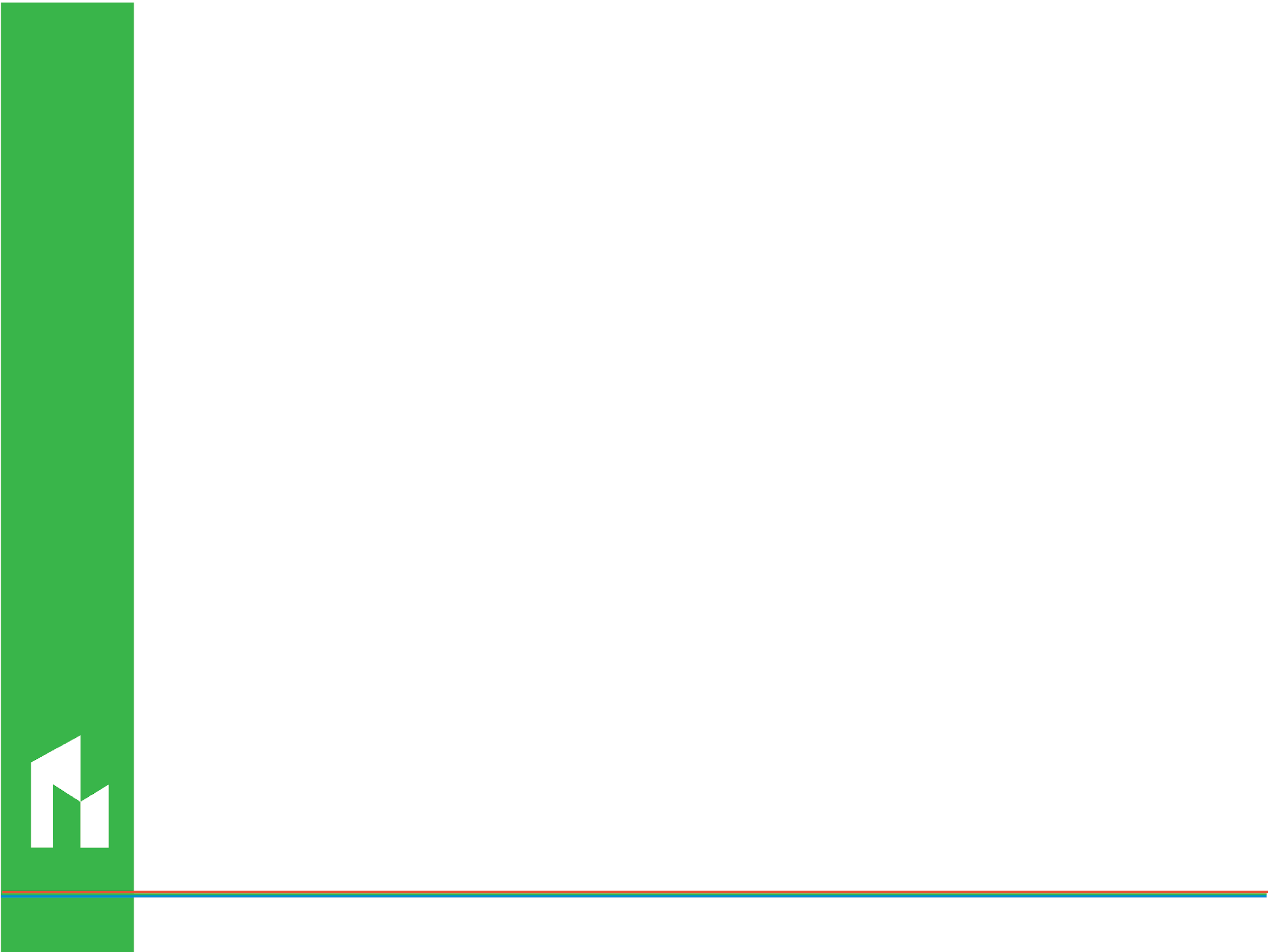 Resources
Grassi, Renee. “Serving Children With Disabiltiies in Libraries: A Beginner’s Guide.” Association for Library Service to Children Blog. 7.2.2016. https://www.alsc.ala.org/blog/2016/07/serving-children-disabilities-libraries-beginners-guide/

Shelton, Anna. “Welcoming Children with Disabilities at Your Library.” WebJunction. 11.3.2014 https://www.webjunction.org/news/webjunction/welcoming-children-with-disabilities-at-your-library.html

Taggert, Jen. Adaptive Umbrella blog: https://adaptiveumbrella.blogspot.com/

Taggert, Jen. “A Spectrum on the Shelves: Building a Library Collection for People with Autism.” WebJunction Webinar. 

Targeting Autism Forum YouTube Page: https://www.youtube.com/channel/UCzCcPYorVv2l7OcllfCgdVg
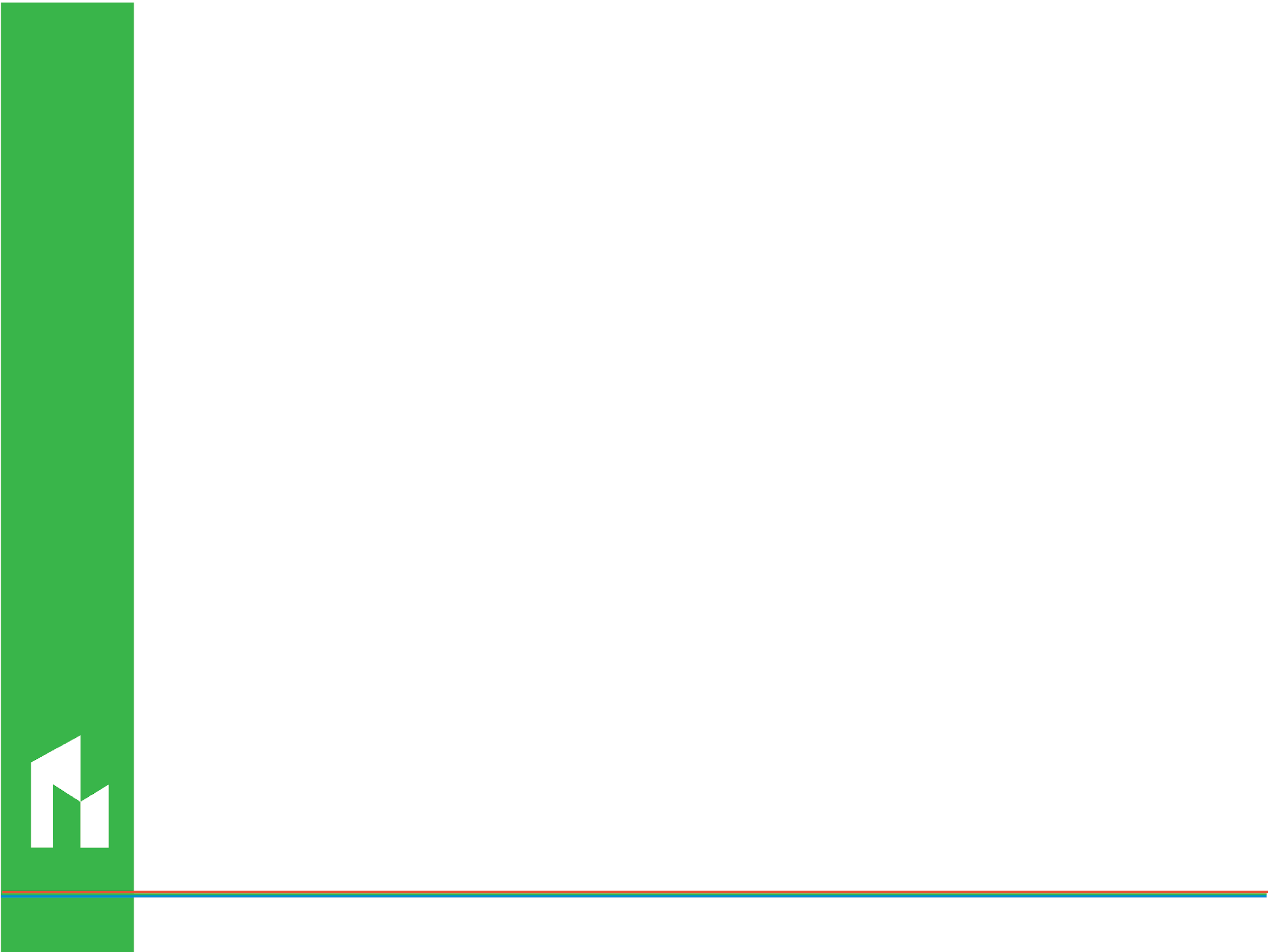 Questions?
Erin Linsenmeyer
Children’s Librarian--Outreach Coordinator 
Downers Grove Public Library 
elinsenmeyer@dglibrary.org